Coffee to know – Einkauf & Empfang
27.03.2023- Lisa Bock
Aufgaben im Sachgebiet einkauf -Empfang
Ansprechpartner Zentrales Telefon
Auskunft für Besucher und Ausgabe der Besucherausweises, Zugangskontrolle
Annahme und  Versendung von Briefen und Paketen
Bestellungen und Vorhaltung von Bürobedarf
Annahme und Weiterleitung Lieferscheine
Verteilung der Post 
Kassenführung Kaffee
Schlüsselausgabe 
EC-Kartenzahlung für Gästehaus 
Reinigungs-Beschwerdebuch
MAX-PLANCK-GESELLSCHAFT | GENERALVERWALTUNG 		2
Aufgaben im Sachgebiet einkauf
Bearbeitung von Beschaffungsvorgängen
Rechnungsbearbeitung 
Exportkontrollprüfung und Zollangelegenheiten 
Arbeitnehmerüberlassungen 
Laufende Verträge für Mobilfunk, Wartung baul. Anlagen, Strom, Reinigung, Bewachung etc.
Inventur 
Kasse
MAX-PLANCK-GESELLSCHAFT | GENERALVERWALTUNG 		3
Bearbeitung von Beschaffungsvorgängen
eProcurement 
Beratung zu Vergabeverfahren 

Gut zu wissen: 
Was wird bei einem EKW geprüft? (sh. Beschaffungsordnung)
Ausführlicher Beschaffungsgrund und WiBe vorliegend?
Stimmt die Kostenstelle; Sachkonto? Muss eine Anlage angelegt werden? 
Wurde der richtige Genehmiger eingetragen?
Sind Angebote und Anfragen vollständig und wurde ausreichend Wettbewerb hergestellt?
Kann das Lieferdatum eingehalten werden?
Nach welcher Art der Verfahrensart kann die Vergabe durchgeführt werden? (UVgO und VgV)

- Kommen Sie gerne vor einer komplizierten oder höherpreisigen Beschaffung und wir besprechen das beste Vorgehen!
MAX-PLANCK-GESELLSCHAFT | GENERALVERWALTUNG 		4
Rechnungsbearbeitung
Wareneingangserfassung 
Rechnungsvorerfassung 
Bearbeitung von Mahnungen 

Gut zu wissen: 
Was benötigen wir für eine schnelle Rechnungsbearbeitung?
Lieferschein sollte immer gleich unterschrieben bei Frau Henning am Empfang abgegeben werden
Falls kein Lieferschein vorhanden, bitte auf E-Mail Anfragen der Kollegen antworten, sonst darf keine Zahlung erfolgen
Stimmt die Kostenstelle; Sachkonto korrekt? Wurde die Anlage richtig angelegt?
Wurden zusätzliche Frachtkosten berechnet? Wir dürfen nur bis 10% Mehrkosten ohne Rückfrage freigeben
MAX-PLANCK-GESELLSCHAFT | GENERALVERWALTUNG 		5
Exportkontrollprüfung und zollangelegenheiten
Versendungen 
Einstellungen von Personen aus dem Drittland 
Veröffentlichungen 
Dienstreisen 
Kooperationen 
Importe
Gut zu wissen: 
Was benötigen wir für eine schnelle Versendung?
Erfassungsformular möglichst vollständig ausfüllen und ausreichend Zeit einplanen, es können Rückfragen zur Tarifierung kommen
Für eine möglichst schnelle Prüfung bei Personen aus dem Drittland (betrifft nur Personen die weniger als 5 Jahre in EU001 Staat ansässig sind):
Bitte Checkliste nach Möglichkeit vollständig ausfüllen
Aufgabengebiet, zu vermittelndes Know-How, verwendete Geräte und Software benennen, anhand dieser Infos können die Export Agents prüfen
Importe: bitte informieren Sie uns auch bei Mustern etc. die Sie ohne Bestellung erhalten
MAX-PLANCK-GESELLSCHAFT | GENERALVERWALTUNG 		6
Sonstige Aufgaben
Arbeitnehmerüberlassung 
Laufende Verträge
Inventur 
Kasse 

Gut zu wissen: 
Verträge für Wartungen (z.B. Baulicher Anlagen) oder Strom, Wäscherei etc.
Verträge Mobilfunk: es ist immer das günstigste Telefon und Vertrag zu wählen, alles andere benötigt eine ausführliche Begründung 
Inventur: muss alle 3 Jahre durchgeführt werden; Kostenstellenverantwortlicher ist verantwortlich, dass alle Geräte korrekt erfasst (oder verschrottet etc.) werden; daher auch immer Inventaretikett aufkleben
 zukünftig sollte Rauminventur ausreichend sein
- Kassenöffnungszeiten: Mi und Do, 8-12 Uhr; Auszahlung nur gegen EKW und Beleg
MAX-PLANCK-GESELLSCHAFT | GENERALVERWALTUNG 		7
Das team und die Aufgabenaufteilungen
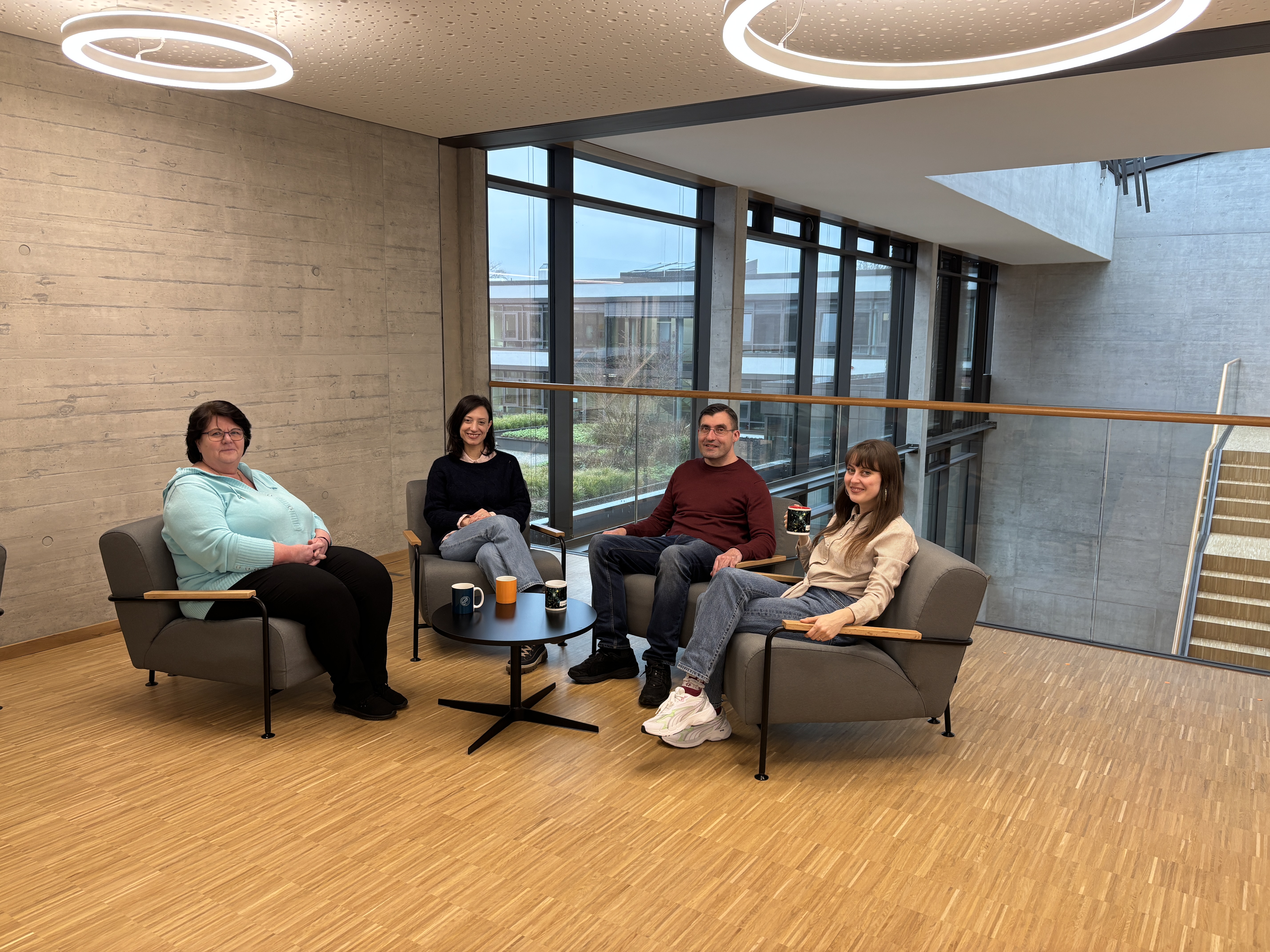 Sachbearbeitung
Uwe Lohmüller
Betreuung des Halbleiterlabors sowie
Betreuung der Abteilung von Prof. Caldwell, Prof. Henn, Prof. Lüst
& der unabhängigen Forschungsgruppen

Sachgebietsleitung

Lisa Bock
Beratung zu komplexen und teuren Beschaffungsvorgängen
Exportkontrollbeauftragte
Zollbeauftragte
Katharina Henning 
Empfang und Warenannahme 



Sachbearbeitung
Serena RiccettiBetreuung der Abteilung Prof. Zanderighi, Prof. Kado, Prof. Teshima und Prof. Dvali
Max-Planck-Institut für Physik
8
Herzlichen Dank für Ihre AufmerksamkeitBei Fragen wenden Sie sich gerne an:
Max-Planck-Institut für Physik
Boltzmannstraße 8, 85748 Garching 
Tel.: +49 (0)89 32354-217
E-Mail: einkauf@mpp.mpg.de
MAX-PLANCK-GESELLSCHAFT | GENERALVERWALTUNG 		9